Deep Forest系列论文汇报
汇报人：许佳乐
参考文献
Z.-H. Zhou and J. Feng, “Deep forest,” National Science Review, vol. 6, no. 1, pp. 74–86, Jan. 2019.

M. Pang, K.-M. Ting, P. Zhao, and Z.-H. Zhou, “Improving Deep Forest by Confidence Screening,” in 2018 IEEE International Conference on Data Mining (ICDM), Nov. 2018, pp. 1194–1199. 

Y.-H. Chen, S.-H. Lyu, and Y. Jiang, “Improving Deep Forest by Exploiting High-order Interactions,” in 2021 IEEE International Conference on Data Mining (ICDM), Dec. 2021, pp. 1030–1035.

L. Yang, X.-Z. Wu, Y. Jiang, and Z.-H. Zhou, “Multi-label learning with deep forest,” in ECAI 2020, IOS Press, 2020, pp. 1634–1641.
计算机与软件学院
College of Computer Science and Software Engineering
01
Deep forest
为什么要提出深度森林（解决什么问题）
1.深度学习的优势以及取得成功的关键
        深度学习是当下一个热门的话题。深度学习凭借其出色的能力，在很多领域都有广泛的应用。
        作者认为，深度的模型的关键有三点，逐层处理，模型内特征转换，足够的模型复杂性。


2.DNN的劣势
        作者指出了深度神经网络（DNN）的三个缺陷。
        一、超参数太多，学习表现严重依赖参数调整。
        二、对数据需求量大。
        三、神经网络架构需要在训练前就确定。

随后提出自己的目标：研究是否可以通过不可微分模型实现深度学习，并指出这一问题的回答能够帮助理解三个问题：深度模型必须用DNN实现吗？能否不通过反向传播训练深度模型？深度模型能否在现在其他模型更优秀的任务中取得优势？之后引出了本文重点说明的对象，“gcForest” 。
集成学习
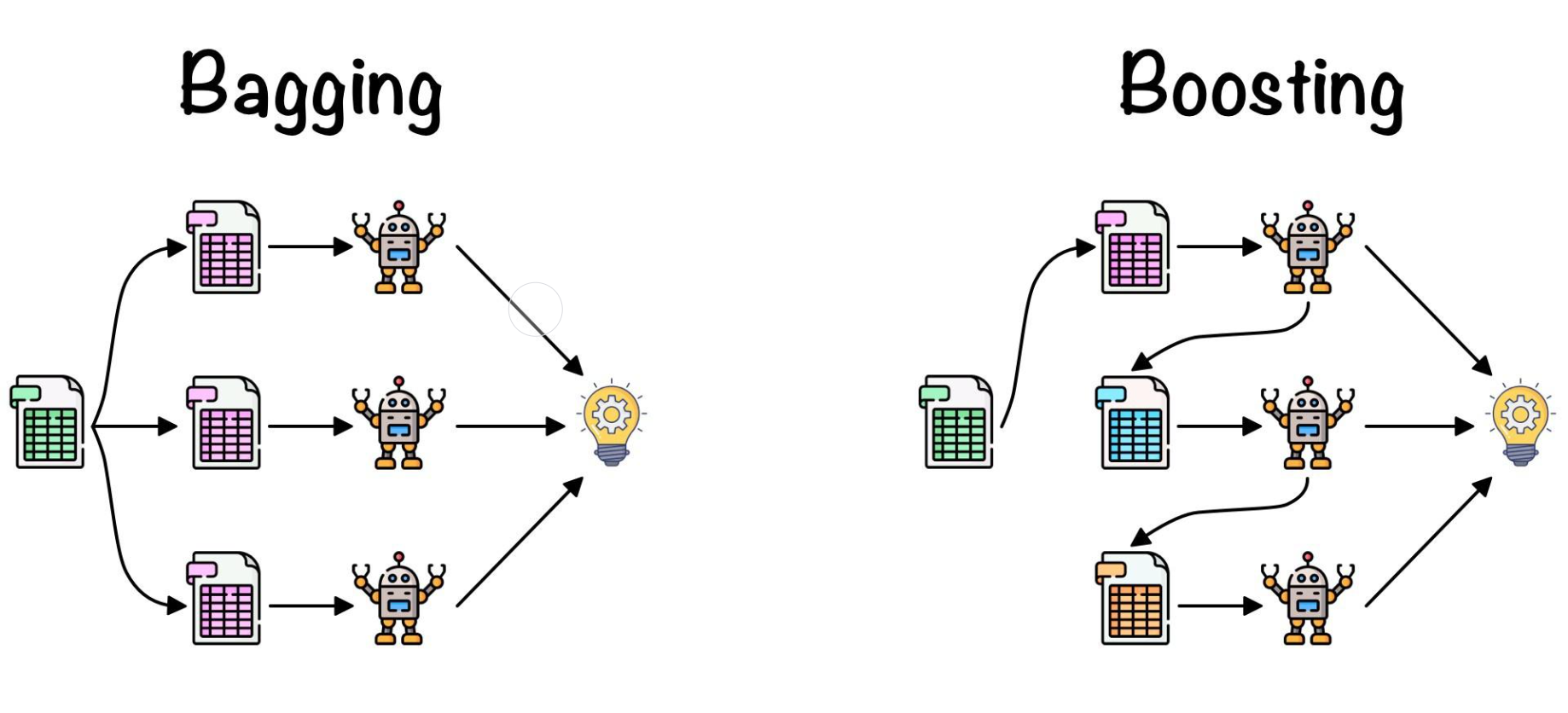 集成学习（Ensemble Learning）是通过组合多个弱学习器来提高模型预测性能的一种机器学习方法。集成学习的核心思想是将多个简单的模型结合成一个复杂的模型，从而实现更好的泛化能力和准确性。常见的集成学习方法包括Bagging、Boosting和Stacking等。集成学习的主要优点是能够减少过拟合，提高模型的鲁棒性和稳定性。缺点是模型训练和预测的开销比较大。在集成学习中，多样性是很重要的一个概念，基学习器要追求“好而不同”。
随机森林
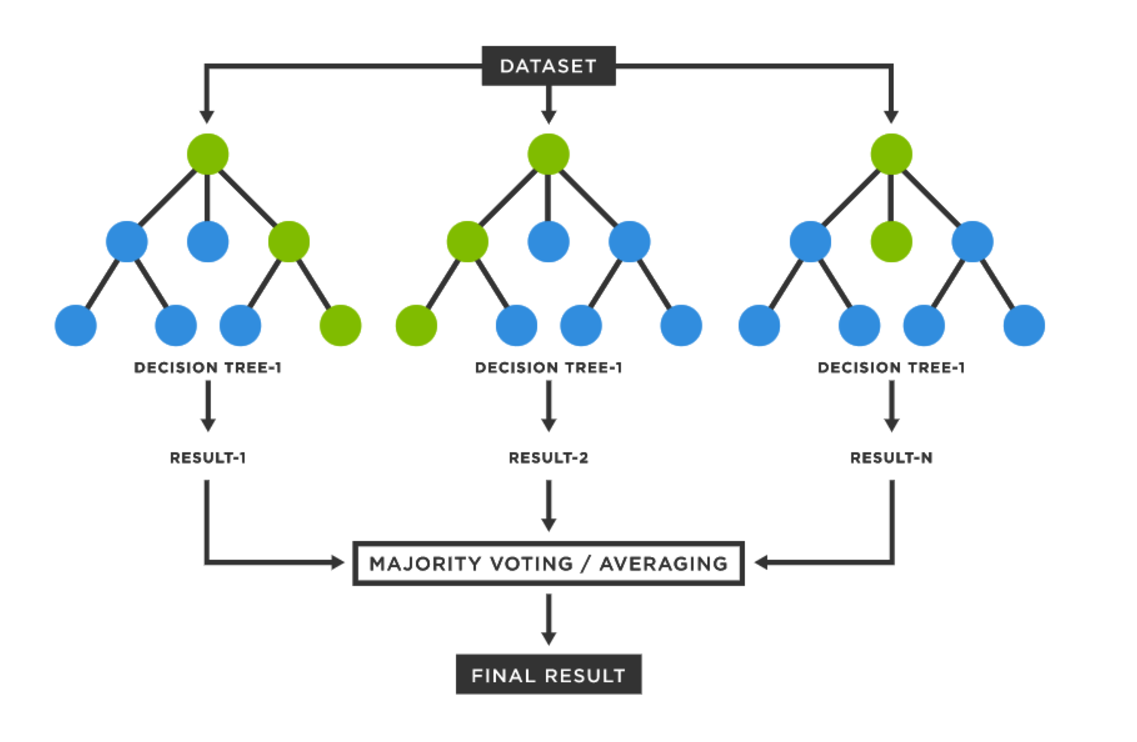 随机森林（Random Forest）是一种基于 Bagging思想的集成学习方法，由多棵决策树构成，数据集通过每棵决策树都会得出一个结果，通过投票或平均的方式将这些结果结合起来，得到最终预测结果。
gcForest方法级联森林结构
为了实现逐层处理，gcForest采用级联结构，下一层接收上一层处理好的信息。每一层都是一个决策树森林的集合（包括随机森林和完全随机森林）。每个森林给出一个输出，与初始信息结合后作为下一层新的输入。扩展新级别后，可以在验证集上估计整个级联的性能，如果没有显著的性能提升，训练过程将终止，通过这种方式决定模型的复杂性，这就是它能适应不同规模数据的原因。
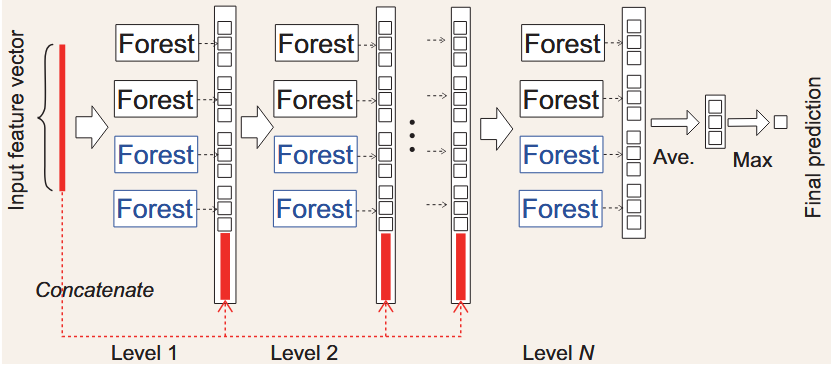 多粒度扫描
受到深度神经网络强大的处理特征关系影响，作者在深度森林中引入多粒度扫描。使用滑动窗口的方式对特征进行扫描，使用多种尺寸的窗口进行扫描，生成多粒度特征向量。
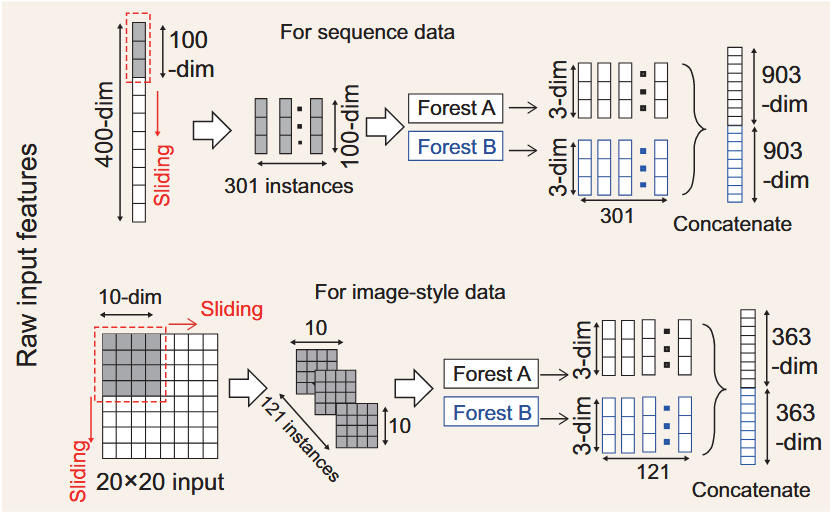 算法流程
对初始特征使用滑动窗口进行扫描，然后通过初始的forests，得到新的特征向量，并与初始特征结合，传递给级联层，在级联层中层层传递下去，直到性能不再发生大的变化。
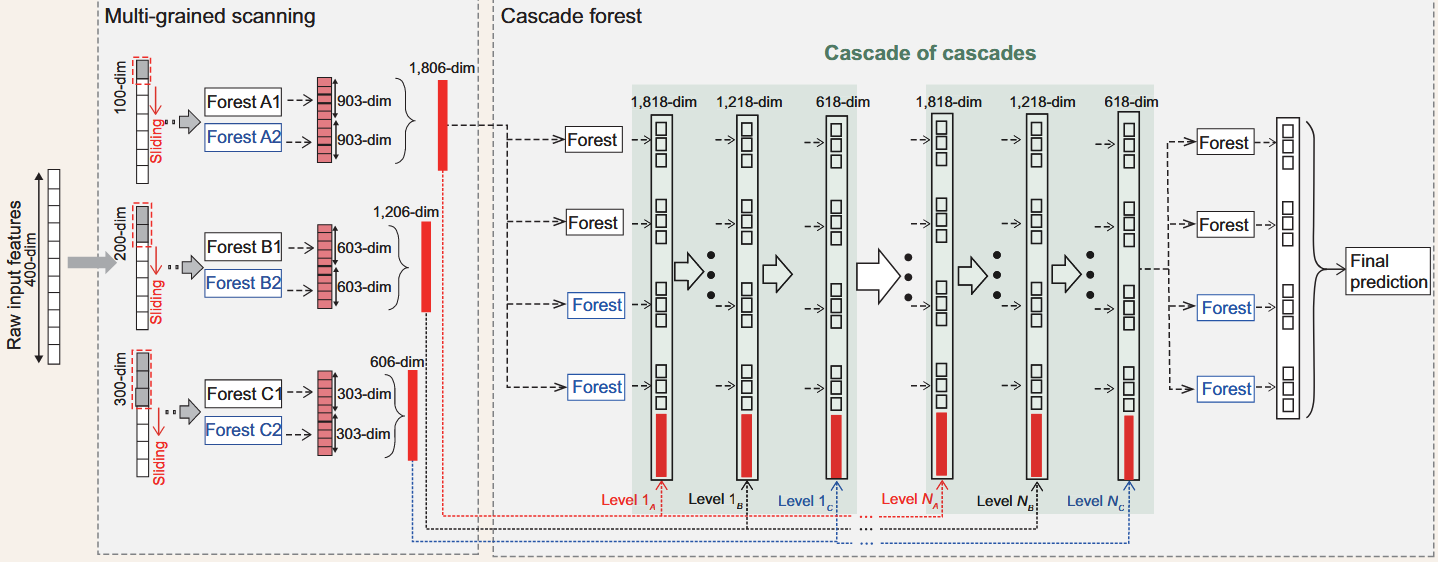 总结
文章探讨了是否可以使用非可微分模块实现深度学习。作者推断深度神经网络的成功依赖于三大关键特性：逐层处理、模型内特征转换和足够的模型复杂性。于是作者设计了非神经网络的深度模型 gcForest，包含了上述三种特征，并证明了该方法有效。gcForest 基于决策树构建深度森林模型，训练过程中无需反向传播和梯度调整。相比深度神经网络，gcForest 的超参数较少，且在各领域取得了优异的表现。本文为构建基于非可微分模块的深度模型提供了新的可能性，开启了非神经网络风格深度学习的大门。
未来问题
重表示过程
效率
gcForest 的特征重表示过程可以加强，目前采用最简单的类别向量形式，在高维特征中容易被淹没。未来可以通过增加更多特征，改进重表示能力。
提升计算效率和降低内存消耗，可能通过新的硬件、分布式计算或特征采样来实现。
计算机与软件学院
College of Computer Science and Software Engineering
02
Improving Deep Forest by Confidence Screening
为什么要用“置信度扫描”改进深度森林（解决什么问题）
gcForest对时间和内存的消耗太大，很难训练出规模较大的模型。

一、gcForest将所有样例都逐层传递。导致时间复杂度线性增加。

二、多粒度扫描将原始样本转化为数以千计的实例，并且导致了后续层的高维输入。
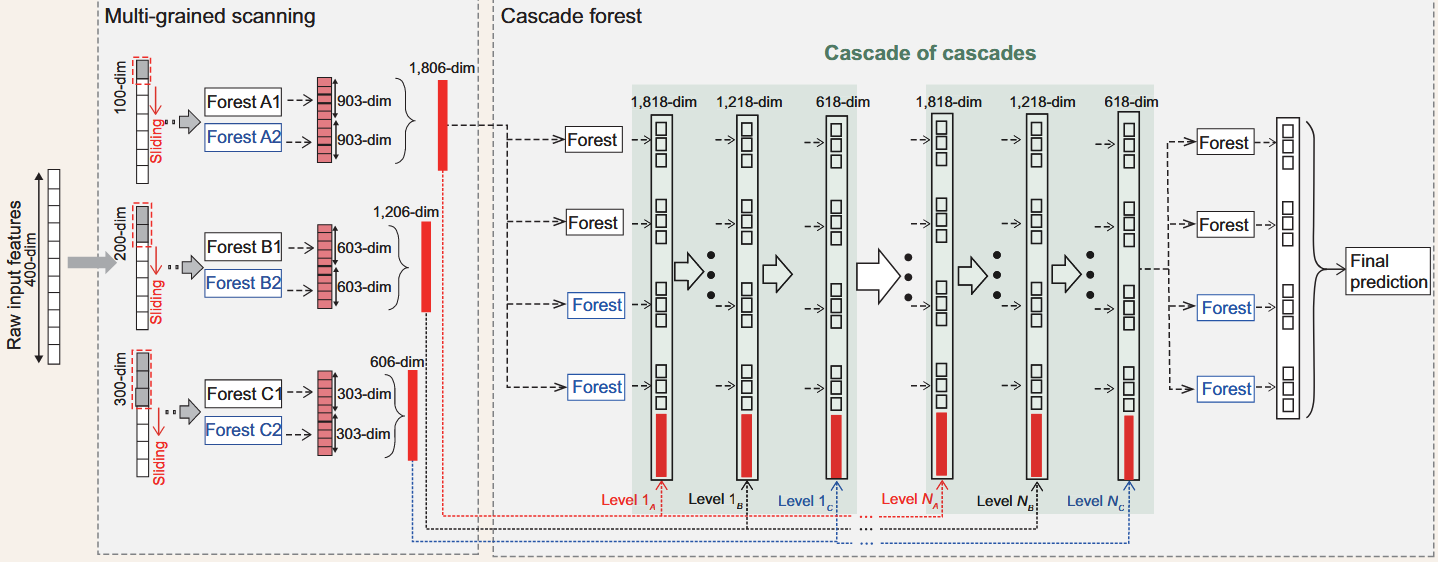 解决方案
一、置信度筛选机制。
        将每层的样例分为两部分，一部分是很容易预测的，直接给出预测结果；一部分是难以预测的，传入后面的层。
        置信度：预测向量中最大的值。例：【0.7，0.2，0.1】 c=0.7

        阈值：引入超参数a，计算所有的L，L1就是置信度最高的那个样本的分类错误率，L2就是置信度最高的前两个样本的分类错误率，以此类推，找到所有使L符合条件的k，然后取这些k对应的ck，然后取最小的ck作为这一层的阈值。






二、逐步增加模型复杂度
        森林中树的个数逐层增加。越深的层，样例数越少，森林中树的数量越多。
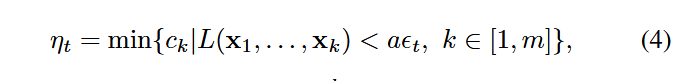 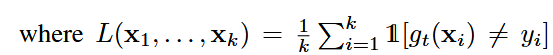 解决方案
三、子采样
        采用子采样机制，显著减少多粒度扫描中产生的样例数量。
        1.每一层开始前都进行多粒度扫描。

        2.进行子采样选取部分特征，经过森林预测后作为输入特征。

        3.将最近三层的特征合并，用于预测较难处理的样例。
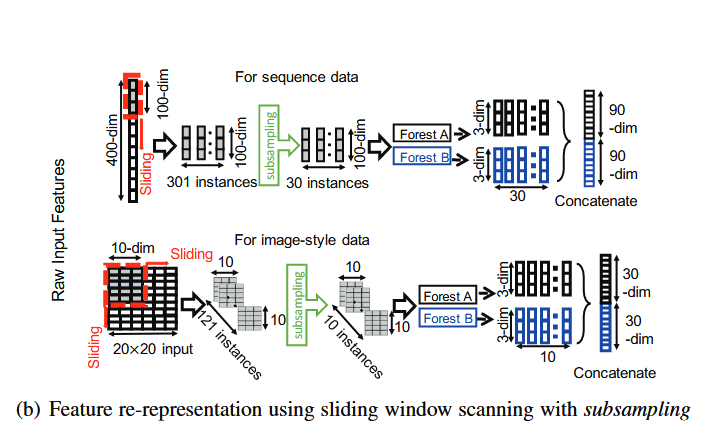 算法流程
将上述三个解决方案应用到DF上。
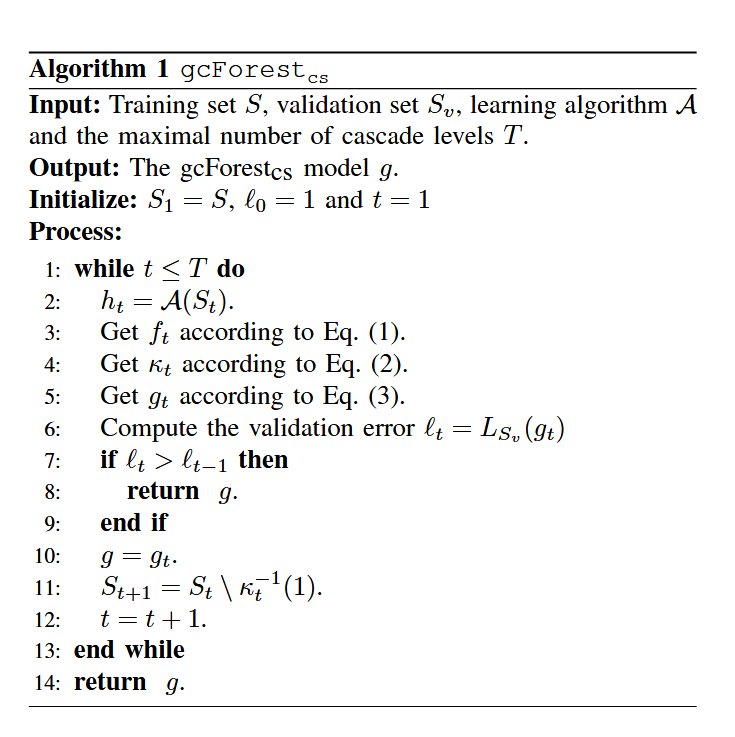 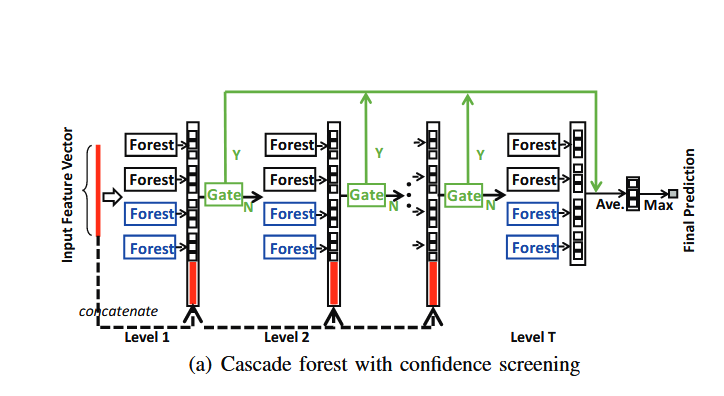 计算机与软件学院
College of Computer Science and Software Engineering
03
Improving Deep Forest by Exploiting High-order Interactions
为什么要用“高维交互”改进深度森林（解决什么问题）
DF中的特征表示是用类别概率，这种表示方式缺乏多样性

一、输出特征比输入特征少得多，再与原特征进行拼接的时候会被淹没。
二、由于决策树的稳定预测，特征重表示可能会冗余并且缺乏多样性。
三、需要存储下每一层的森林。
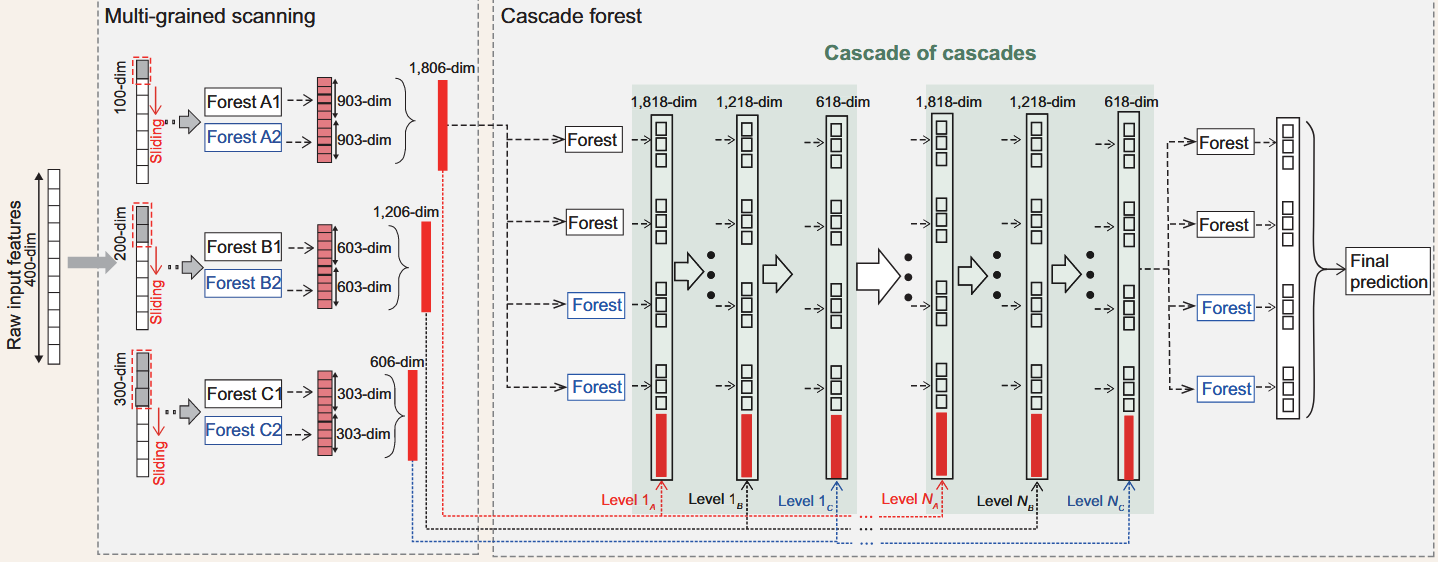 决策规则及其表示
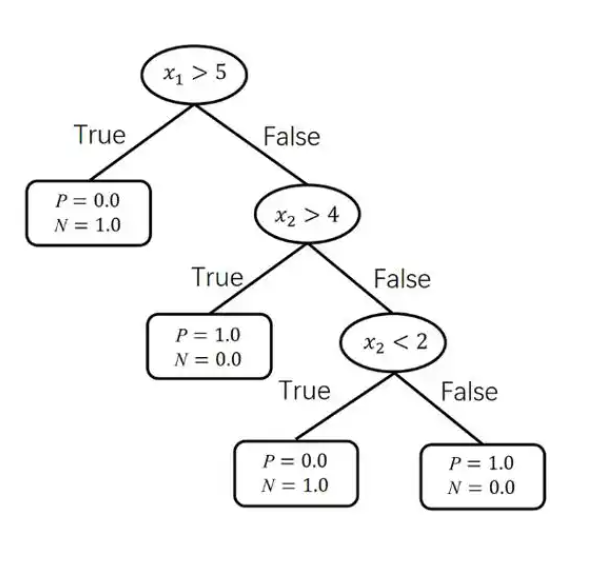 决策规则：
X1<=5 && X2<=4 && X2>=2



{(-1,-2,+2),(5,4,2)}

后续所做的一切都是为了得到这种特殊的特征表示方式，筛选过滤后将其应用。
hiDF整体流程
1.用数据集训练ERF，从ERF中提取众多的决策规则，每样例都对应有一条决策规则。（由多条规则通过某种方式合并，最终得到最能代表该样例的决策规则。）

2.通过gRIT算法保留富含信息的交互特征，去除噪声特征。（通过L棵intersection tree实现，最终获得L组交互特征。）

3.对原始数据集D进行多次随机抽样，用抽样出的每个子数据集重复执行1、2，每个子数据集训练一颗ERF。（假设进行n次抽样，训练n个ERF，最终得到n*L组交互特征。）

4.通过某种方式在n*L组特征中进行筛选，选出真正稳定的交互特征。（多次出现）

5.将所有交互特征通过ALC转换为数值。与原始特征进行结合，作为样例新的表示。
只需要存储每层的所有交互特征即可获得新的特征表示。
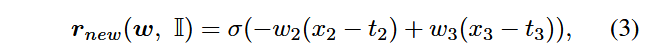 交互特征：{(-2,+3),(t2,t3)}
原始特征：(4,5,3)
增加特征：r 
最终特征：(4,5,3,r)
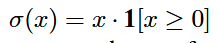 hiDF整体流程
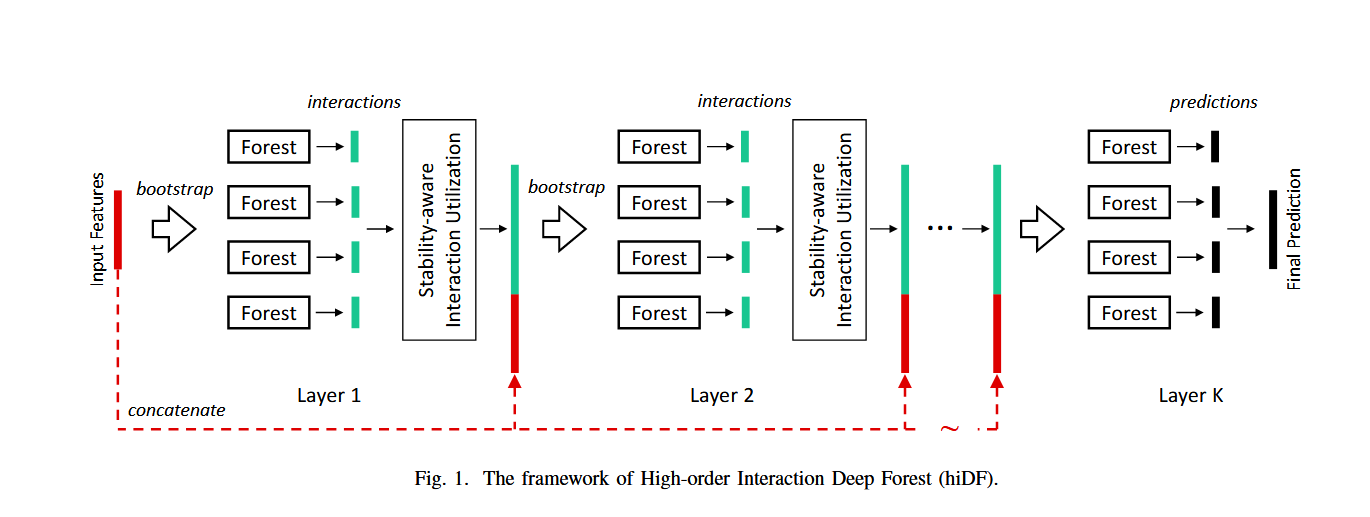 高维交互的含义：1.通过gRIT发现原始特征中的高维特征交互。2.在层与层之间传递时，发现新特征与原始特征，或者新特征与新特征之间的特征交互，随着层数的增加交互的阶数。
计算机与软件学院
College of Computer Science and Software Engineering
04
Multi-label learning with deep forest
MLDF整体流程
为实现DF在多标记学习领域的应用，提出MLDF。将森林中的树替换为可以实现多标记学习的树，使用ML-C4.5等。
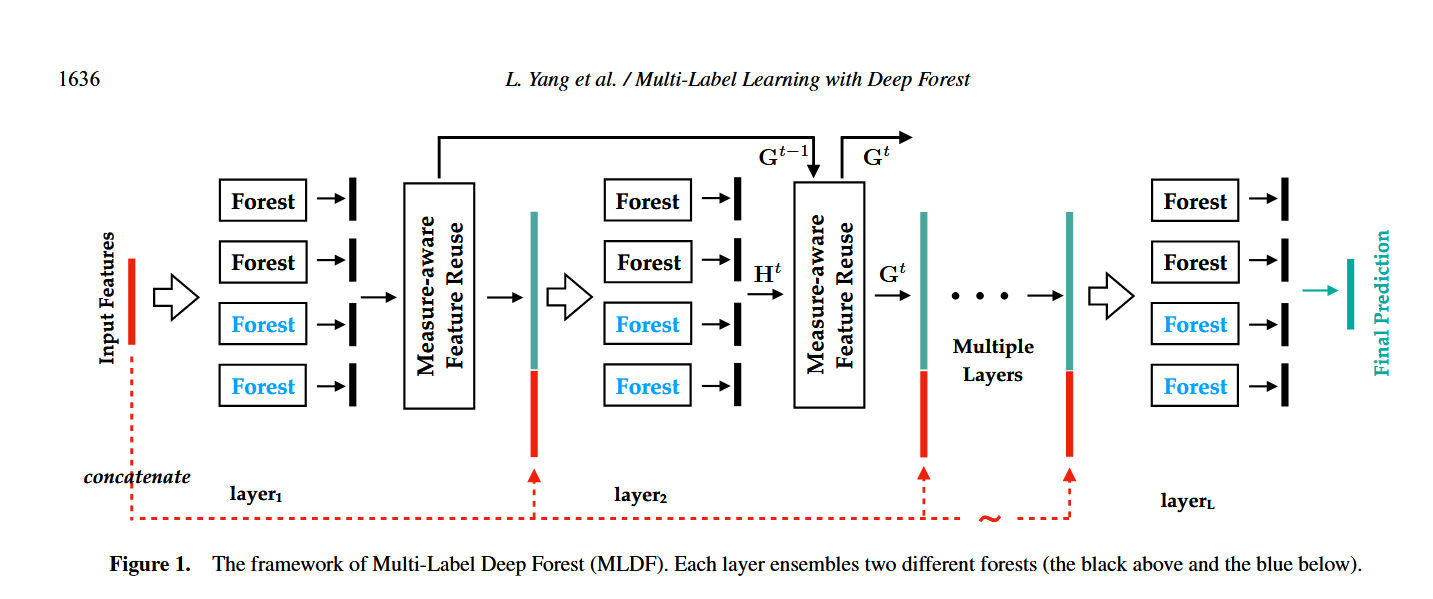 汇报人：许佳乐